Практики проектного управления в современном мире
Алексей Полковников 
Президент, Ассоциация управления проектами «СОВНЕТ», Представитель России в IPMA
Председатель ТК100 «Стратегический и инновационный менеджмент», Росстандарт
Управляющий партнер Группа компаний «Проектная Практика»
Программа выступления
Введение. Применение УП в бизнесе и государственных проектах. 
Причины провалов и факторы успеха проектов.
Российские и международные стандарты управления проектами. Основные концепции проектного менеджмента.
Участники проекта и требования к их компетентности. Руководитель проекта и куратор проекта – успех во взаимодействии.
Системное управление проектами в организации.


Задача по ходу выступления показать:
Проектный менеджмент – сформировавшаяся дисциплина, полезность доказана на практике, но есть подводные камни.
Проекты – разные. Разные подходы к управлению.
Разные уровни руководства проектной деятельностью.
Стандарты управления проектами полезно, но надо адаптировать. 
Эффективное управление проектами – компетентные специалисты + система.
Развитие проектного менеджмента
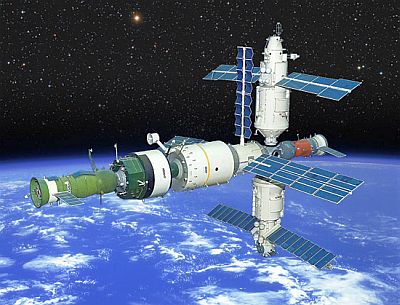 Компетентность государства в области эффективного развития - преимущество на международной арене
Компетентность организаций в области проектного менеджмента – конкурентное преимущество
Применение проектного менеджмента государственными организациями на различных уровнях , проекты ГЧП
Широкое применение в бизнесе, различные типы проектов (ИТ и др.)
Масштабные инвестиционные бизнес- проекты, капитальное строительство
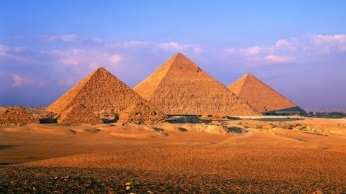 Отдельные масштабные комплексные проекты на государственном уровне
Проекты в организации (1)
Проект -  уникальная деятельность временного характера, направленная на достижение определенных целей. 

Проект - комплекс взаимосвязанных мероприятий, направленных на достижение уникальных результатов в условиях временных и ресурсных ограничений; 

  Проекты направлены на достижение конкретных целей. Однако в некоторых проектах цели и требования к результатам могут уточняться по мере выполнения проекта.
  Степень уникальности может значительно отличаться от одного проекта к другому. Уникальность может быть связана как с конечными целями проекта, так и с условиями их достижения. 
  Как правило, проекты предполагают необходимость координированного выполнения взаимосвязанных действий несколькими исполнителями. 
  Проект предполагает создание временной организационной структуры для достижения поставленной цели.
Проекты в организации (2)
Внешнее окружение
Организационное окружение
Стратегия организации
Возможности
Выгоды
(Benefits)
Проектное окружение
Руководство проектами
Бизнес план
Организация проекта
Операционная
деятельность
Проект
Процессы управления проектом
Результаты
(Deliverables)
Процессы создания продукта
Вспомогательные процессы
Источник: ISO 21500
Управление проектами
Управление проектом - использование знаний, навыков, методов, средств и технологий при выполнении проекта с целью достижения ожиданий участников проекта.

Управление проектами – это наука определения цели деятельности и организации работ группы людей так, чтобы эти цели достигались по завершении деятельности. 
						Мартин Барнс
Обобщение,
стандартизация
Адаптация для 
практического 
применения
на различных
проектах
Проектный
менеджмент
Практический
опыт передовых менеджеров
История одного проекта…
Berlin Brandenburg International Willy Brandt Airport
Был анонсирован. Как «самый современный аэропорт Европы»

Плановый срок открытия 2012-й год
Не открыт, новая дата окончания проекта не называется...

Стоимость – 6 млрд Евро

Выявлены дефекты в системе пожаротушения.
За месяц до открытия – отмена торжественного открытия.
После инициирования дополнительного аудита выявлено 150000 дефектов.

Стоимость поддержки зданий нефункционирующего аэропорта – 20 млн Евро в месяц
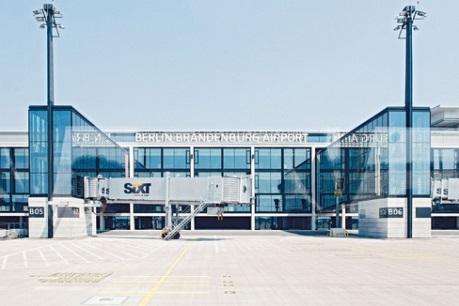 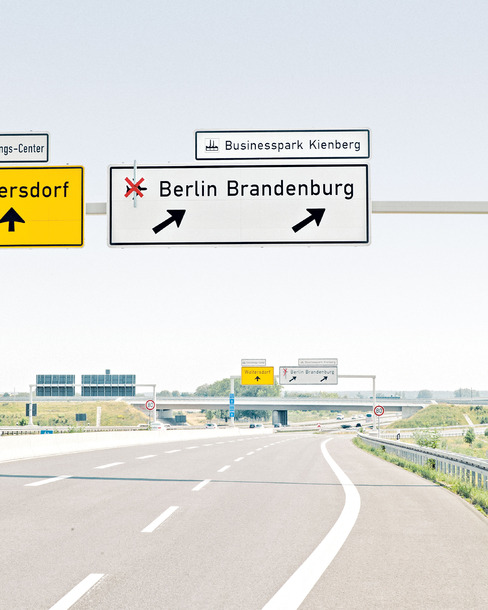 Причины проблем реализации проектов
«Изучив 157 финансируемых Всемирным Банком проектов, попавших в затруднительное положение, мы пришли к выводу, что наиболее распространенные причины проблем связаны с управлением проектами…
…Ключевая проблема с крупными инфраструктурными проектами заключается в нечетком определении ролей заказчика, менеджера проекта и подрядчика и отсутствии разграничения ответственности…»
Из доклада А. Голана, Директор Института Экономического Развития Всемирного Банка
Основные управленческие ошибки реализации крупных проектов: 
Нечеткое формулирование целей, результатов и границ проекта
Недостаточно проработанные стратегия и план реализации проекта

Неадекватная организационная структура управления проекта 
Дисбаланс интересов участников проекта

Неэффективные коммуникации внутри проекта и с внешними организациями
Статистика и причины неудач, факторы успеха проектов *
недостаток ресурсов
нереальные сроки
ошибки формулирования целей
несплоченность команды проекта
недостаточно детальное планирование
неэффективное взаимодействие внутри проекта
изменение целей в ходе проекта
конфликты между целями проекта и интересами подразделений организации
* Standish group CHAOS Reports 1994-2013
Критические факторы успеха проекта
1. Миссия проекта. Четкая постановка целей и границ проекта.
2. Поддержка со стороны  высшего руководства.
3. Наличие и качество планов.
4. Учет требований заказчика
5. Учет требований пользователей
6. Наличие необходимых технологий
7. Наличие квалифицированных исполнителей 
8. Эффективная система контроля 
9. Эффективные коммуникации
10. Эффективное разрешение трудностей
Национальная стандартизация в области УП
ГОСТ ТК 100 «Стратегический и инновационный менеджмент»

ГОСТ Р ИСО 21500 - 2014 Руководство по проектному менеджменту 
ГОСТ Р 54869-2011 Требования к управлению проектом 
ГОСТ Р 54871-2011 Требования к управлению программой
ГОСТ Р 54870-2011 Требования к управлению портфелем проектов

ГОСТ Р     -2016 Система менеджмента проектной деятельности. Основные положения (в процессе утверждения)
ГОСТ Р     -2017 Проектный офис (в процессе разработки)

Профессиональные стандарты (рабочая группа СОВНЕТ)
“Руководитель проекта” (в разработке)
НТК, Национальные требования к компетентности специалистов и руководителей проектов. Соответствует IPMA ICB.

Положения и методические рекомендации
Положение об организации проектной деятельности в Правительстве РФ от 15.10.16
Методические рекомендации по внедрению проектного управления в органах исполнительной власти, Распоряжение Минэкономразвития РФ от 14.04.14
Стандартизация ISO в области УП
ISO/TC 258 "Project, programme and portfolio management"
ISO 21500 Guidance on project management
ISO 21504 Project and Programme Portfolio Management  
ISO 21505 Governance of Projects, Programmes and Portfolios  (утвержден, ожидается публикация)

В процессе разработки 
ISO 21503 Guidance on programme management (exp. 2017) 
ISO/TS PM Vocabulary (exp. 2017)

Новые стандарты (начало разработки 2016)
ISO Work Breakdown Structure 
ISO Earned Value Management in Project and Programme Management
ISO Projects and Programmes Management Competencies
Структура стандартов управления проектами
Руководства/
требования к организационной поддержке проектов
ISO 21505 Руководство проектами, программами и портфелями в организации
IPMA OCB
IPMA ICB
Профстандарты
ISO и ГОСТ
Руководства/
требования к управлению Проектом, Программой,
Портфелем проектов
Требования к компетентности руководителей проектов/программ и специалистов
Наш подход к стандартизации в УП
Международные требования по компетенциям IPMA
Международные стандарты  ISO
Национальные стандарты
ГОСТ Р 21500 + Перевод других
ГОСТ Р Национальные
Профессиональные стандарты
IPMA ICB, OCB, PEB перевод
Профстандарт “Руководитель проекта”
Отраслевые профстандарты и требования к компетентности
Отраслевые стандарты и методики
Стандарты управления проектами в организации
Единая модель компетенций ПМ СТАНДАРТ
 и адаптация с учетом отраслевых и корпоративных особенностей
Система управления проектами: объекты управления – участники – процессы/инструменты
Портфель проектов
Корпоративная система управления проектами 
Корпоративный стандарт
Информационная система
Требования к квалификации персонала
Инициатор 
Инвестор
Заказчик 
Куратор проекта
Программа развития
Цели и границы проекта
Критерии успеха проекта
Система управления проектом
Проект
Руководитель проекта
Жизненный цикл
проекта,
Задачи и работы проекта
Устав проекта
Организационная структура,
процедуры, документы
Команда управления проектом
Команда проекта
Структурная декомпозиция 
работ проекта
Окружение и условия 
реализации проекта
Риски и неопределенность
Заинтересованные 
стороны
Матрица ответственности
Сводный план проекта
Отчетность
Команда управления проектом
ЛПР
Лицо принимающее решение от заказчика
Управляющий
комитет
Куратор
проекта
Внешний
контроль
Эксперты
Руководитель
проекта
Структурные
подразделения
Проектный офис
(Администратор)
Ответственные 
исполнители
Внешние 
организации
Процессы УП в соответствии с ISO 21500
Факторы успеха: персонал + система
Компетенция в управлении проектами
Индивидуальная
компетентность в
управлении
проектами
Обеспечение 
выполнения
проекта за счет 
личной 
компетентности
Базовые знания УП + Корпоративная модель управления
ЭФФЕКТИВНОЕ
УПРАВЛЕНИЕ
ПРОЕКТАМИ
Обеспечение
выполнения 
Проектов, 
Программ,
Портфеля 
за счет единой 
системы управления
Корпоративная 
Система 
Управления
Проектами
(КСУП)
Переменные
(типы и характеристики проектов)
НРБ + Технологии
Модель проектно-ориентированной системы управления*
Основные процессы управления (1-3)
Инструменты управления
Уровни управления
Контроль
Планирование
Периодичность контроля
Горизонт планирования
год/
квартал
1
1. Стратегический
План деятельности
от 5 лет
Стратег. управление
Внутренний план деятельности
Исполнение
квартал/
месяц
2
Тактическое управление
2. Тактический
1-3 года
Проектные документы
3
месяц/
неделя
1-12 мес.
Управление проектами
3. Оперативный
Управление процессами
неделя/
день
Операционное управление
1-30 дней
4. Операционный
Система КПЭ
Вспомогательные процессы управления (4-7)
5
Управление мотивацией участников проектов
Обучение участников проектной деятельности
Организационная поддержка проектной деятельности
Технологическая поддержка проектной деятельности
4
6
7
Проектный комитет Проектный офис
ИСУП
* Методические рекомендации по внедрению УП в органах государственной власти
Общество становится проектно-ориентированным*
От проектной экономики к проектному обществу
Факты
Прогнозы
Признание УП на государственном уровне.
Больше ценности общество производит в рамках проектов.
Люди проводят больше времени в проектах, как на работе, так и в личной жизни.
Все лидеры – владеют управлением проектами.
Управление проектами – базовая компетенция каждого.
Те кто успешнее в своих проектах – успешнее в жизни.
Проектное управление проходит типичный жизненный путь развития технологии – от передовой (прорывной) к массовой (базовой) технологии.
Упрощение УП (trivialization of PM)
Разнообразие проектных задач – разнообразие методов УП
*Из исследования IPMA “15 трендов УП до 2025”
Официальное признание УП в России
Россия. В октябре 2016 года постановлением №1050 утверждено Положение об организации проектной деятельности в Правительстве Российской Федерации. 

Сформированы постоянные органы управления проектной деятельностью: Совет по стратегическому развитию и приоритетным проектам, Президиум Совета, Федеральный проектный офис, ведомственные координационные органы, проектные офисы федеральных органов исполнительной власти.
Формирование проектных офисов и внедрение УП на региональном  уровне.
Официальное признание УП в мире
Великобритания. В конце 2016 года официально выпущена Королевская Грамота (Royal Charter), подписанная королевой Великобритании Елизаветой Второй, которой Ассоциации управления проектами Великобритании APM присваивается соответствующий профессиональный статус.

США. В декабре 2016 года Б. Обама подписал законодательный акт о совершенствовании и ответственности за управление программами в органах федеральной власти (the Program Management Improvement and Accountability Act, PMIAA). Основные изменения – должности и карьерные пути в управлении программами и проектами, политика и стандарты, роль высших руководителей в политике и стратегии управления программами, межведомственный совет (центр компетенций).
Конгресс IPMA, Панама, 2015
Повышение внимания к проектному менеджменту на государственном уровне…
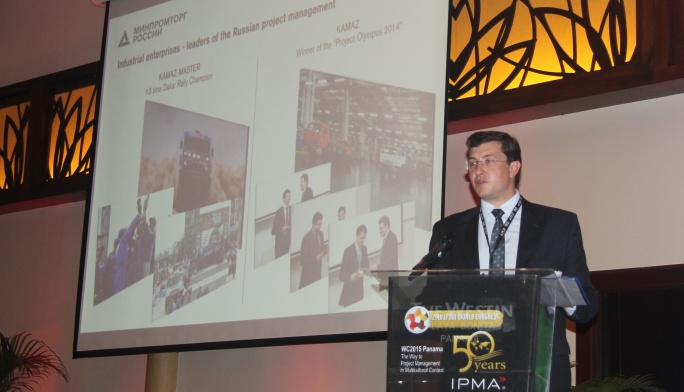 http://minpromtorg.gov.ru/press-centre/news/#!gleb_nikitin_my_povyshaem_uroven_zrelosti_proektnogo_upravleniya_v_promyshlennosti
Первое место проекта Сбербанка РФ в конкурсе IPMA «Лучший проект года»
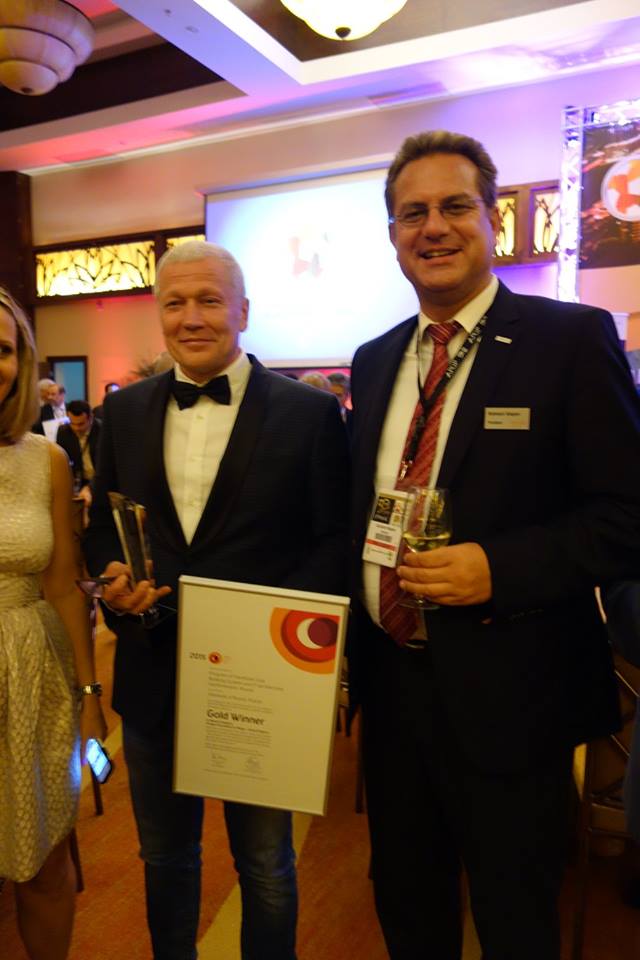 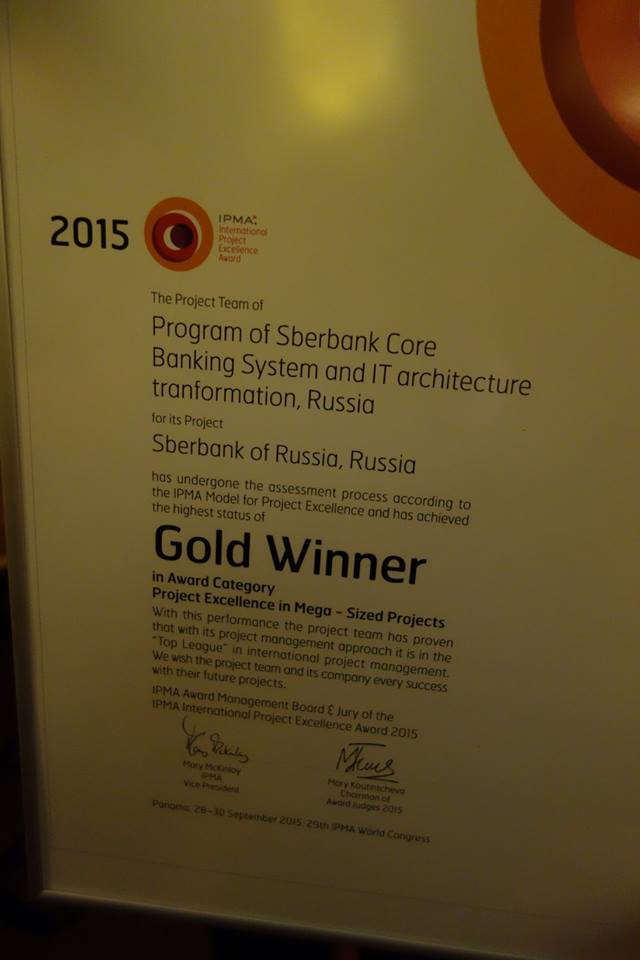 Программа 
«Создание единой централизованной ИТ-платформы Банка (Централизация 2.0)»  2011-2015

Некоторые параметры программы:
Более 1000 участников команды
Задействованные сотрудники  – 200000 человек
Вовлеченные внешние участники – более 3000 человек
Более 700 территориально распределенных внедрений и др.
80000 пользователей
Территориально распределенная – 18 компьютерных центров
290 млн транзакций в день
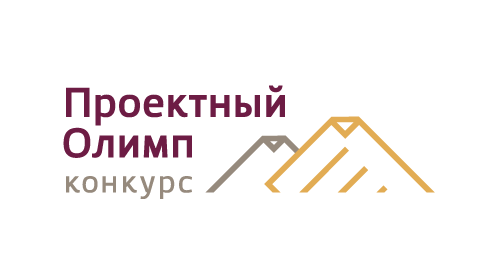 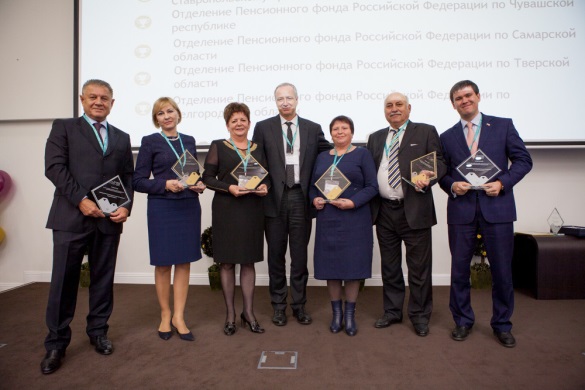 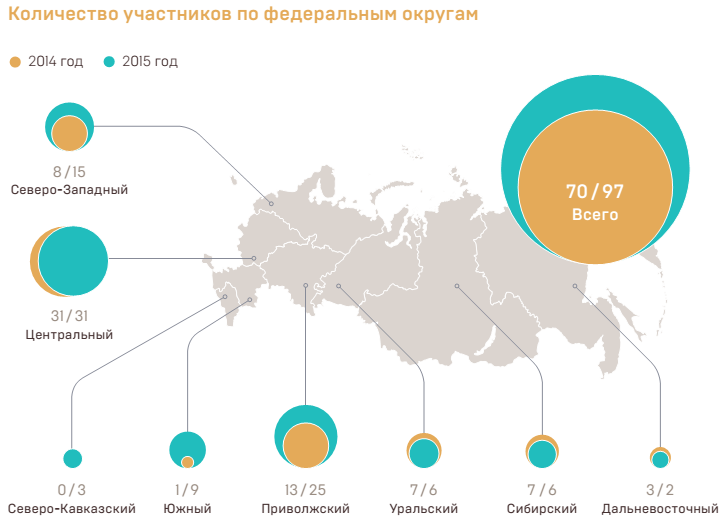 Роль проектов в мире повышается
Проекты – поле конкурентной борьбы коммерческих организаций, но сегодня это становится справедливо и на уровне государств. Методология проектного менеджмента - важный инструмент обеспечения эффективного государственного развития и конткурентноспособности на международной арене. 
Формирование отраслевого потенциала в области управления проектами.
Формирование национального потенциала в области управления проектами.
СПАСИБО ЗА ВНИМАНИЕ
Алексей Полковников
Ассоциация управления проектами СОВНЕТ apolkovnikov@sovnet.ru